«ТОЛЕРАНТНІСТЬ -  КУЛЬТУРА ДОБРИХ МАНЕР І ВЧИНКІВ!»
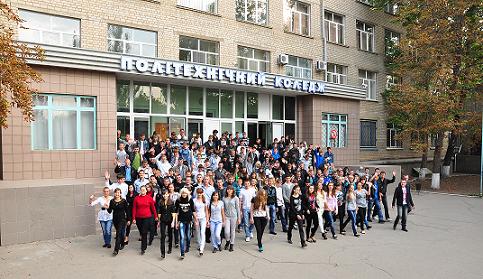 МЕТА:
-розкрити поняття «толерантність»;
     -показати певні рівні толерантної людини;
    -розвивати адекватну самооцінку, вміння аналізувати, приймати, обирати правильну позицію; 
    -виховувати спостережливість, уважність до інших людей; виховувати здатність бачити і розуміти відмінність іншої людини від себе, вчити встановлювати стосунки на доброзичливій основі; 
    -сприяти формуванню ціннісних установок на толерантне спілкування та навичок толерантної поведінки; 
     -виховувати чуйність, взаємоповагу, людяність, терпимість і небайдужість.
У перекладі з латинської «tolerance» означає «терпіння».
У 1995 р. ЮНЕСКО була прийнята Декларація принципів толерантності, що включають повагу, прийняття і правильне розуміння багатого різноманіття культур нашого світу, наших форм самовираження і способів проявів людської індивідуальності, гармонію в різноманітті, спрямованість на досягнення миру і сприяння заміні культури війни культурою світу.
16 листопадау всьому світі відзначається Міжнародний день толерантності
*    Складіть аркуш навпіл.
*    Відірвіть верхній правий кут.
*    Знову складіть навпіл.
*    Відірвіть правий верхній кут.
*    Знову складіть.
*    Знову відірвіть верхній правий кут.
*    Складіть аркуш надвоє.
*    Якщо можна, відірвіть правий кут.
*    Розгорніть аркуш і покажіть іншим.
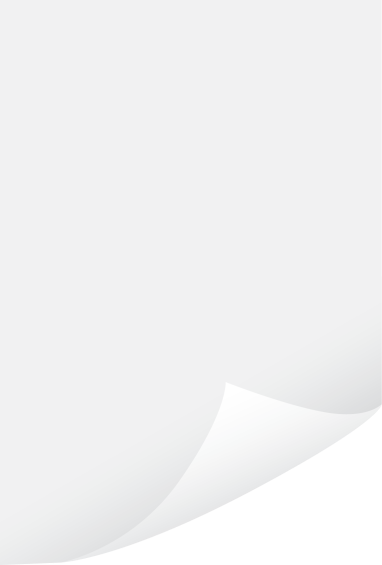 Вправа « Усі ми різні”
Скласти пам'ятку 
«Мої найкращі риси», та записати на долонці.
Вправа   «Хто похвалить себе, або Пам'ятка на сумний день»
   Гідність людини полягає в тому, щоб любити тих, хто її ображає. 
                                               (Марк Аврелій)
  Нам потрібні реформи, а не революції. Нам потрібне толерантне, досконаліше суспільство.
                                               (А.Сахаров)
  Щаслива людина та, яка дарує щастя багатьом людям.
                                               (Дені Дідро)
 Той, хто хоче обвинувачувати, не повинен поспішати.
                                               (Мольєр)
 Підняти слабкого – цього замало: треба ще потім його підтримати.
                                               (Вільям Шекспір)
Вправа«Що таке толерантність?»
Створити емблему толерантності та висунути гасло, що відображає сутність емблеми.
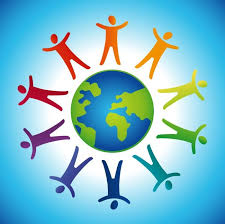 Вправа«Емблема толерантності»
Т -
О -
Л -
Е -
Р -
А -
Н -
Т - 
Н -
І - 
С - 
Т - 
Ь -
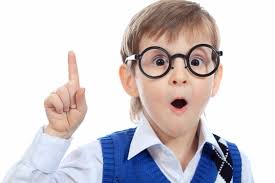 Вправа  « Асоціативний ряд»
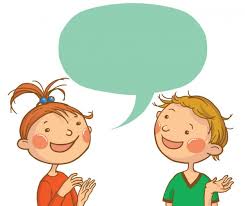 Проаналізуйте ситуацію, 
      оберіть свій варіант відповіді
      й поясніть його. 
      Дайте визначення поняттю
         «межа терпимості».
Вправа  «Як проявляти толерантність?»
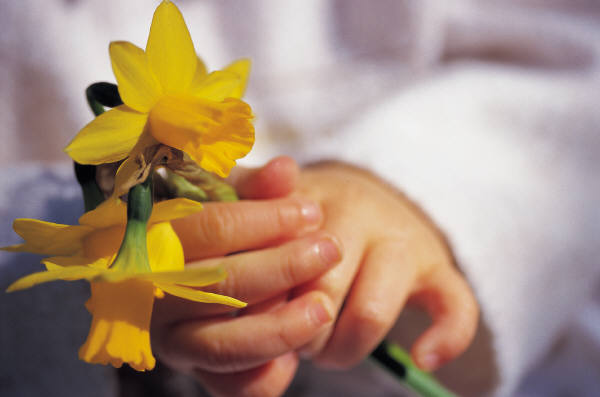 Коли де-небудь квітку бачу,
«Зірви!» - кричить мені, аж плаче.
Повз деревце іду зелене,
«Зламай!» - схиляється до мене.
В гніздечку пташку стріну в гаї,
«Зжени», - мерщій мене благає.
«Забий!» - цвіркун сюркоче в просі…
Е ні, негарний вірш такий.
Хай ліпше буде – навпаки!
Коли де бачу квітки очі,
«Люби!» - вона мені шепоче.
Повз деревце іду зелене,
«Привіт», - схиляється до мене.
В гніздечку пташку стріну в гаї,
Питає пташка: «Як ся маєш?»
«Спочинь», - з болота жабка просить.
«Всміхнись», - цвіркун сюркоче в просі.
Який же світ кругом чудовий!
Додому йду в добрі й любові.
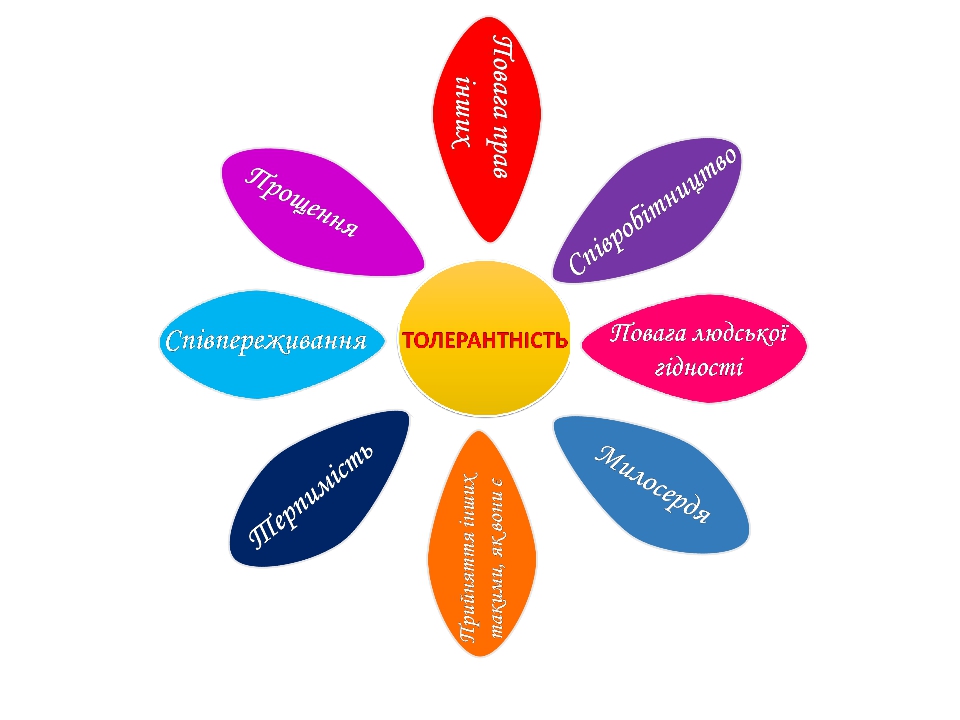 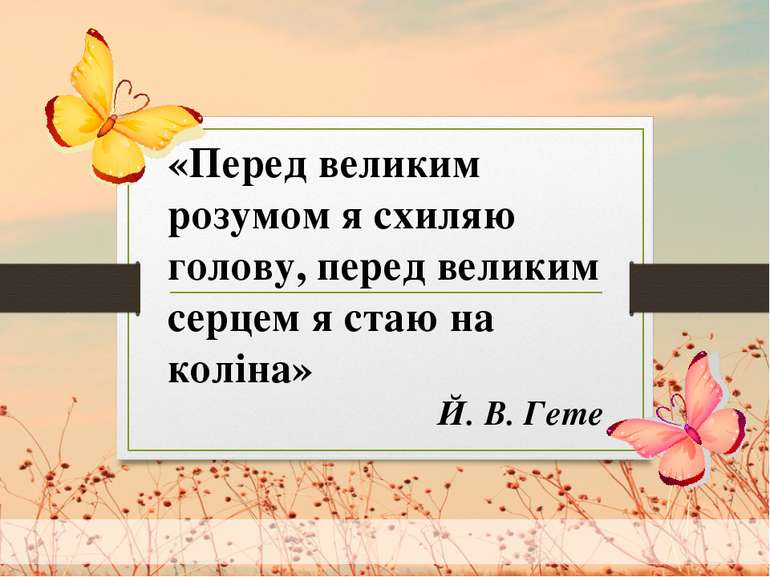